Chapter 14: Supranational Cooperation in the European Union
14.1 Introduction:
A supranational organization through which a number of European countries work together on shared issues is called what?
EUROPEAN UNION (EU)
As of 2018 the European Union (EU) has _____ member countries.  The government of the European Union (EU) stands above the governments of its members & as a result, the EU has been able to remove many ___________ that once made travel among members difficult.
28
BARRIERS
A form of international cooperation in which countries give up some control of their affairs as they work together to achieve shared goals is a what?
SUPERNATIONAL COOPERATION
What forces work for & against supranational cooperation among nations?
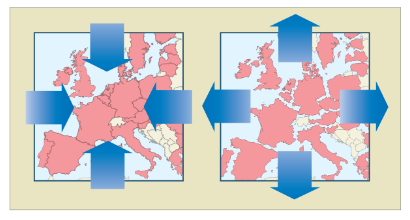 14.2 The Geographic Setting:
A force that divides people & countries is a _______________ force & a ________________ is a force that unites peoples & countries; similar to push/pull factors.
CENTRIFUGAL
CENTRIPETAL
Known as the “Great War” or the “War to End All Wars”, which broke out in Europe between the Central Powers & the Allied Powers & was fought mainly on fronts, the U.S did not declare war on Germany until early 1918 was called what?
WORLD WAR I (1914-1918)
7
A war that involved most countries in the 	world.  The two sides were known as the Axis Powers & the Allies.  The U.S. did not declare war until December 7, 1941 with the bombing of Pearl Harbor by the Japanese; this was called what?
WORLD WAR II 
(1939-1945)
8
A group of countries that acts as a single market, without trade barriers between member countries is known as what?
COMMON MARKET
What is the flow of goods & services across national borders, with little or no government?
FREE TRADE
A tax on goods that cross country borders is called a what?
TARIFF
10
14.3 Economic Cooperation in the EU:
The bills & coins used as money in a particular country or group of countries such as the U.S. dollar, the Canadian loon & the Japanese yen is known as what?
CURRENCY
The unit of currency used in many countries of the European Union (EU) is what?
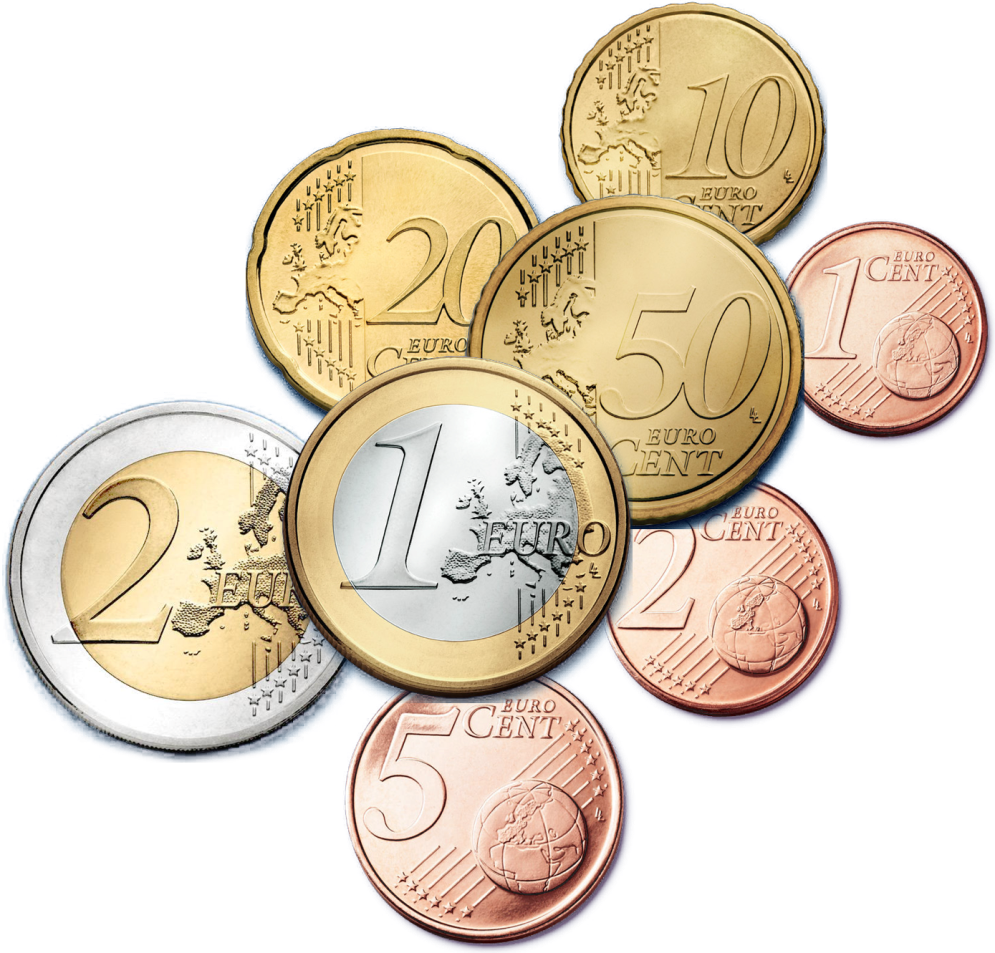 EURO
A group of countries that work together to promote trade with one another is what?
TRADE BLOC
What is                              ?
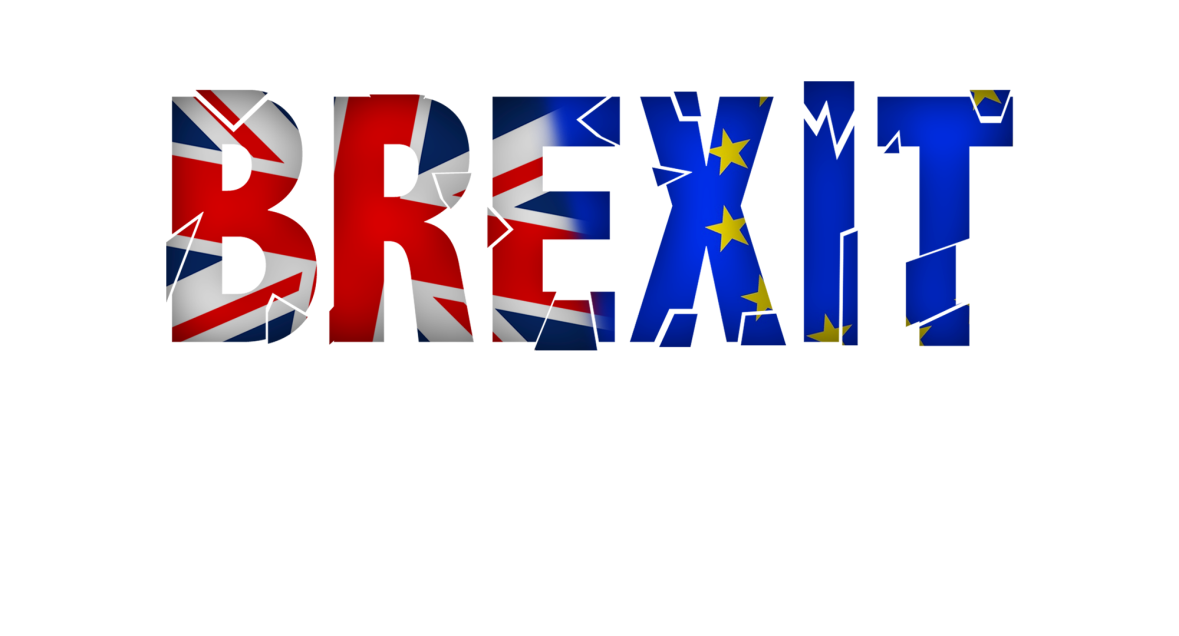 Is the United Kingdom’s withdrawal from the European Union in March of 2019
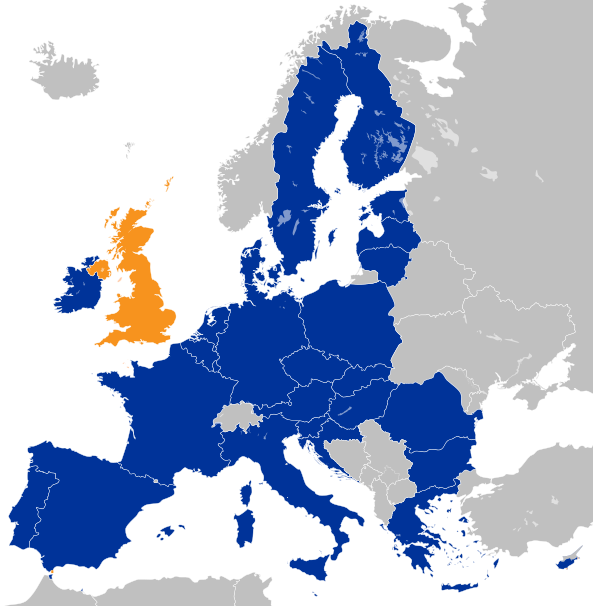 Why might be the advantages & disadvantages? This referendum was only passed by 51.9%.
14.4 Political Cooperation in the EU:
14.5 Cultural Cooperation in the EU:
A feeling of belonging to a group that shares the same culture, or way of life is called what?
CULTURAL IDENTITY
A variety of a wide range of differences is called ____________.
DIVERSITY
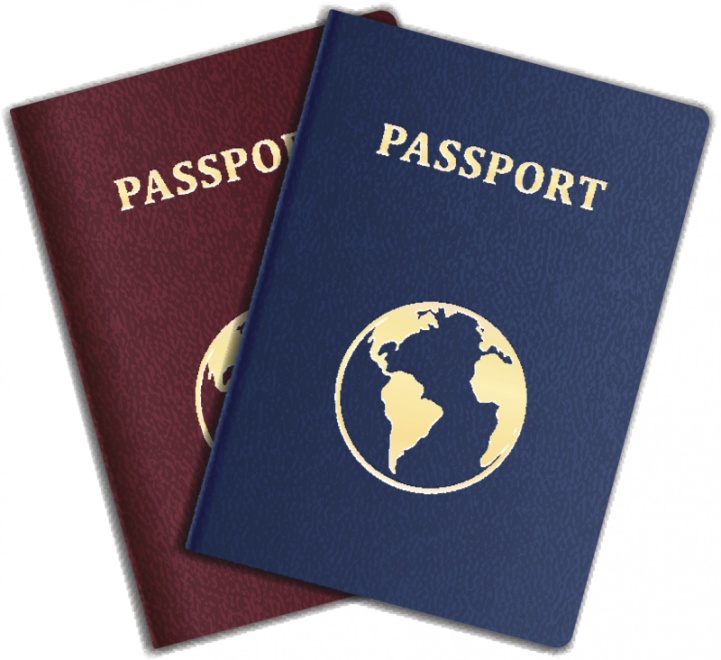 Keeping the Peace
When Governments negotiate & deal with each other in peace it is called what?
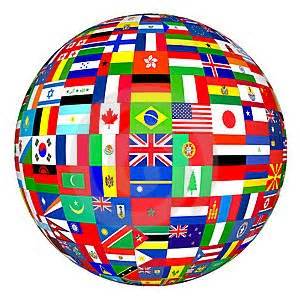 DIPLOMACY
18
14.6 Beginning to Think Globally:
The EU is the best example of supranational cooperation in the world today.
14.7 Global Connections:
1. What kinds of international organizations do countries join?

2. Are all international organizations like the EU?

3. What forces might work against supranational cooperation in the United Nations?
The most important international organization, in which representatives of the world’s countries can discuss international issues & voice concerns is the what?
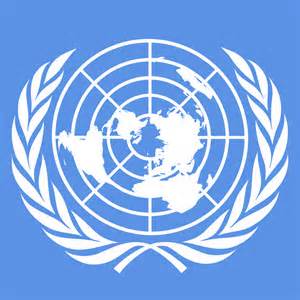 UNITED NATIONS (UN)
UN’S main goals are settling disputes between countries & try to prevent wars.
The UN often send troops on peacekeeping missions & humanitarian aid.
21
Why We Need Government?
An organization set up to make & enforce rules for society is called what?
GOVERNMENT
22
A person who owes loyalty to a country & receives its protection is called a what?
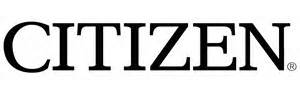 23
1. Democracy
2. Dictatorship
3. Oligarchy
4. Communism
5. Monarchy
6. Republic
10 TYPES OF GOVERNMENT
7. Theocracy
8. Dynasty
9. Anarchy
10. Commonwealth
24
1. Democracy:
*Rule by citizens through elected officials.
*Rule is based on citizenship & voting.
*Majority rules; U.S. is an example.
2. Dictatorship:
*Rule by a single individual with 
absolute power.
*Ruler controls the military
*Citizens have little power to change government; Syria, North Korea & Nazi Germany are examples.
25
3. Oligarchy:
*Rule by small group of citizens.
*Rule is based on wealth or privilege.
*Ruling group controls military.
*Burma is an example.
4. Communism:
*Rule by the Communist Party on behalf of the people; China & Cuba are examples.
*Government owns all economic goods 
& services.
*Citizens have little power to change government.
26
5. Monarchy:
*Rule by King or Queen
*Rule is hereditary
*May share power through a constitution
*United Kingdom, Belgium & Spain are examples.
6. Republic:
*The people can vote directly on some issues, but the leaders they have chosen vote on debated issues on their behalf.
27
7. Theocracy:
*A country governed by religious laws; Vatican City is an example.
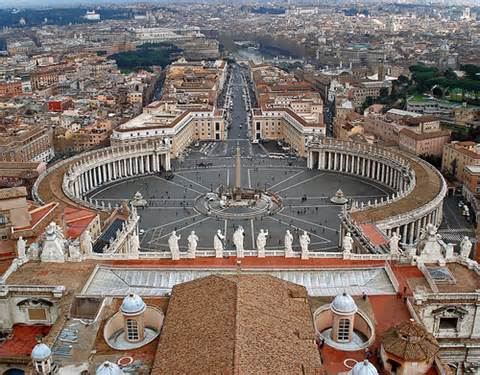 8. Dynasty:
*Line of hereditary rulers; ancient China is an example.
28
9.  Anarchy:
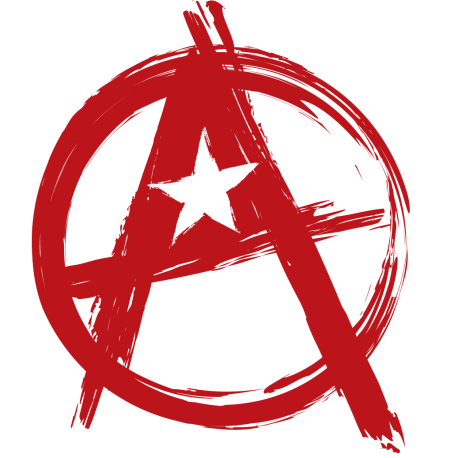 *Having no 
official government.
10. Commonwealth:
*Self-governing territory associated with another country. Puerto Rico is an example.
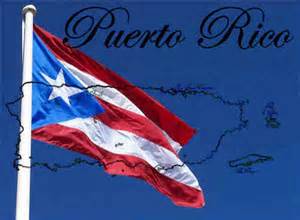 29